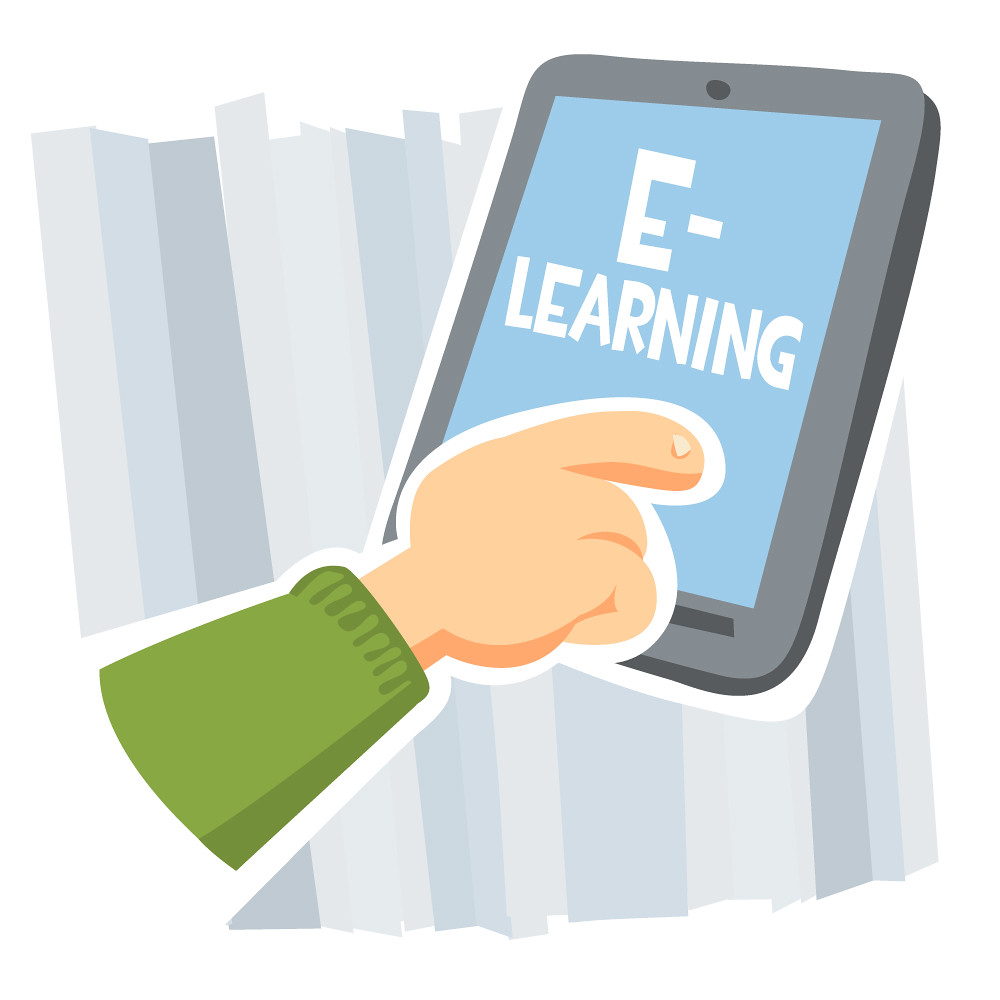 E-learning
By: Gianna Kassabian 8G
What is e-learning?
E-Learning, or electronic learning, is the delivery of learning and training through digital resources
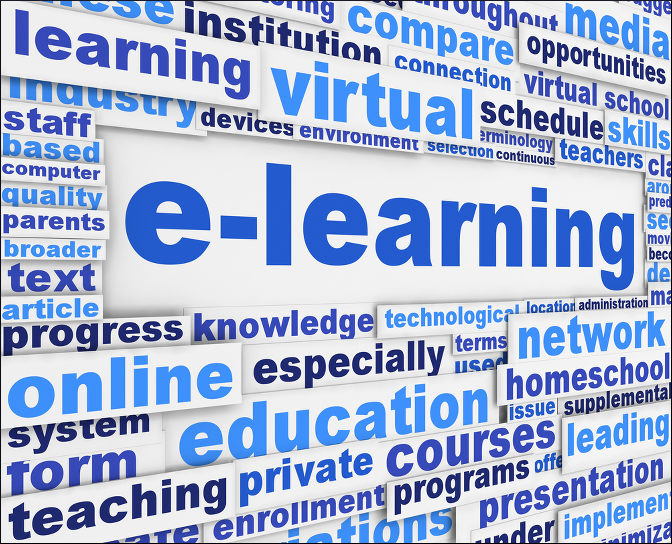 How is e-learning helpful?
1-It’s a versatile way for students to learn wherever they are.
2-It can be accessed via most electronic devices including a computer, laptop, tablet or smartphone.
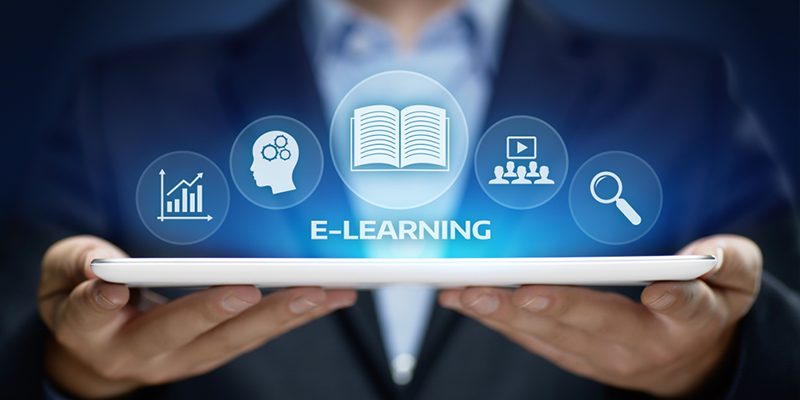 What are the 3 types of e-learning?
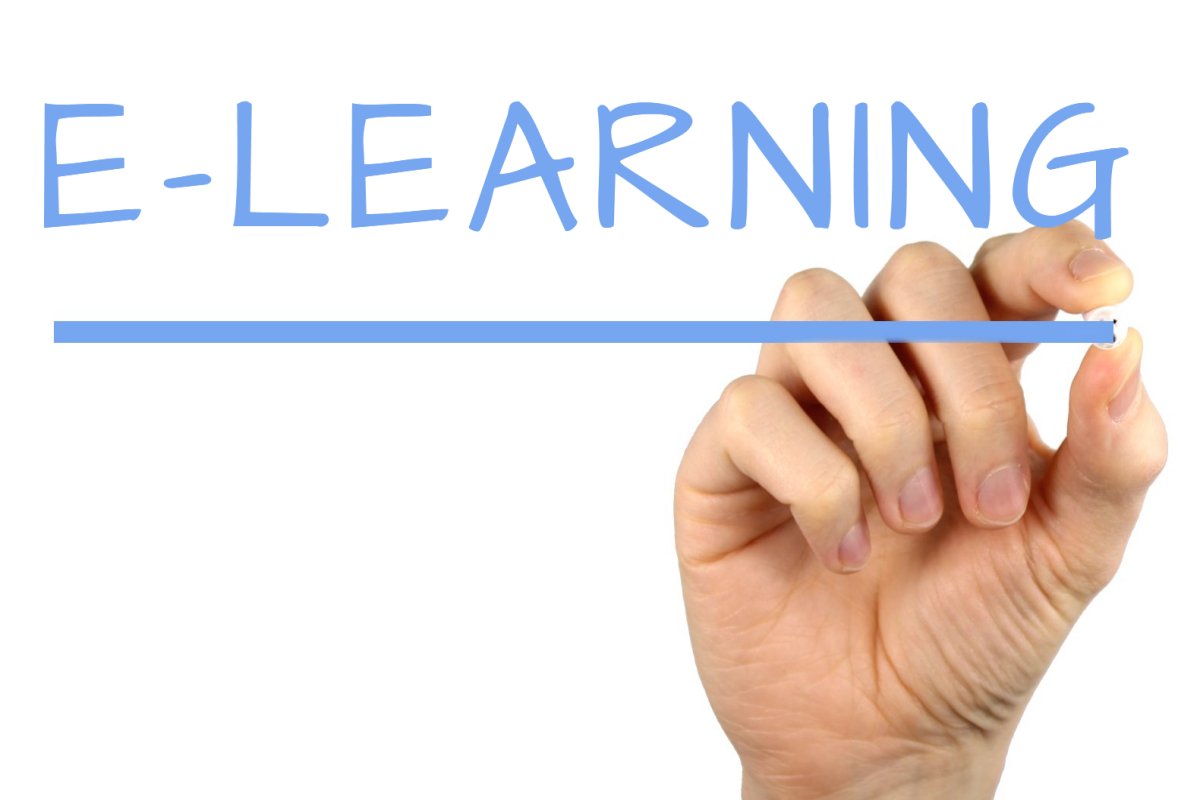 One-on-one learning
Group learning
Video-based learning
One-on-one learning:
It takes place directly between a single student and a teacher. Instead of being in a group with other students around, students can take their time and ask questions without being interrupted by classmates.
Group learning:
Group learning is a type of collaborative learning that involves students working in pairs or small groups to discuss concepts or find solutions to problems, It helps students to promote their working together to maximize their own and each other's learning.
Video-based learning:
Video-based learning is a remote training method that relies on live or prerecorded video to teach new skills and knowledge. It uses images, graphics, on-screen text, and audio to deliver a multi-sensory learning experience that fosters engagement and knowledge retention.
Resources
https://www.learnupon.com/blog/what-is-elearning/#:~:text=eLearning%2C%20or%20electronic%20learning%2C%20is,are%20connected%20to%20the%20internet.
https://www.idtech.com/blog/types-of-elearning#:~:text=One%2Don%2Done%20learning,Video%2Dbased%20learning